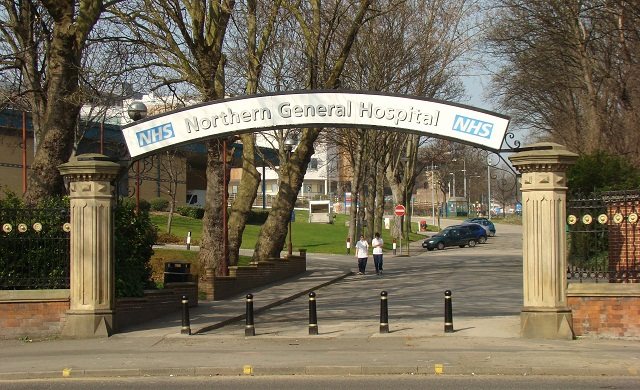 Hepatology ATPYorkshire- 6 months in Sheffield
Overview
Yorkshire rotation
- 2 trainees alternating
6 months in Sheffield and 6 months in Leeds

Sheffield Post
3-4 registrars covering hepatology at predominantly Northern General site in Sheffield (3-4 also covering Luminal Gastroenterology)
Specialist non-transplant advice to South Yorkshire Hospitals (including TACE and TIPSS)

Sheffield NHS teaching Trust is 2 hospitals (Northern General and Royal Hallamshire)
Job is predominantly based at the Northern General
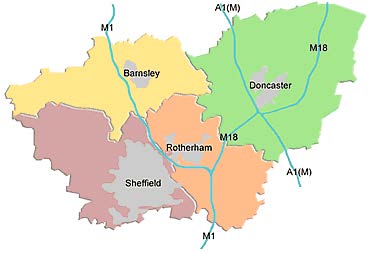 Typical ward based timetable (1 in 3-4 weeks)
Robert Hadfield 3 and 4 (each 26 bedded)
Patients split between luminal (2 teams) and liver (1 team)
Liver usually has 30-45 patients (which is often double the number of luminal patients)
Outliers (between 0 and 10)

Variable junior staffing (2-3 juniors covering liver and liver outliers)

SPRs may need to help with jobs on wards i.e. paracentesis, consenting patients 

Consultants do 2 weeks on ward at a time

Complex mix of inpatients and good opportunity to discuss with consultants (and do WBPAs)
Typical non-ward based timetable (2-3 weeks in 4)
Flexibility in SPA time depending on clinical commitments to attend other educational activities
Endoscopy lists
Specialist clinics 
Audit / Management
In house training (UGIB course)
Regional and national training
Pro’s of Sheffield
*IMTs predominant on SPR rota so seen as “senior” SPR for advice
Drawbacks
No on call supplement

No direct transplant experience (but will get in Leeds and opportunity to do outreach clinics if required)

Ward weeks can be hard (30-45 inpatients with limited junior cover)

Changes to clinics during COVID mean you rarely do a clinic physically alongside a consultant limiting direct learning opportunities
Key Contacts
Current Hepatology ATP Trainee (September 2021-March 2022)

James Morgan
James.morgan18@nhs.net

 nt
Dr Barbara Hoeroldt (barbara.hoeroldt1@nhs.net)
Clinical Lead for Hepatology and Education
Supervisor for Hepatology ATP trainee
Other consultants
Dr Amer Al-Joudeh
Dr Yasser El-Sherif
Professor Dermot Gleeson
Dr Laura Harrison
Dr Claire Salmon
For rota based queries, katie.bowes2@nhs.net